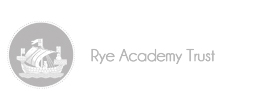 Board of Trustees Meetings Cycle 2017-2018
3rd October 2017  (Meeting 1)
4th November 2017 (Meeting 2)
18th July 2018
(Meeting 11)
28th November
2017 
(Meeting 3)
26th June 2018
(Meeting 10)
Meetings are held at Rye Academy Trust starting at 2.00pm
19th December 2017 
(Meeting 4)
22nd May 2018 (Meeting 9)
30th January 2018 
(Meeting 5)
17th April 2018 
(Meeting 8)
6th February 2018 
(Meeting 6)
1st March 2018 
(Meeting 7)
March 2018 update